Connections with Other CEOS Working Groupsand Virtual Constellations
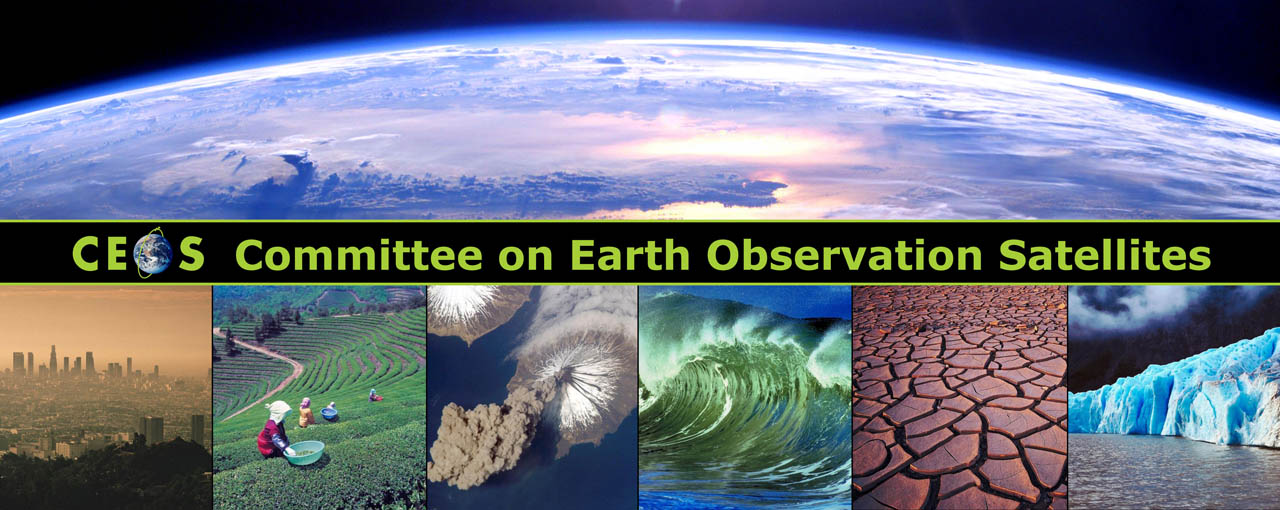 CEOS Working Group on Capacity Building
And Data Democracy
29 February – 2 March 2012
Timothy Stryker
CEOS Executive Officer
2011 CEOS Self Study (CSS)
Working Group-Related Findings
“Horizonal coordination among WGs, SBA Teams, and especially the CEOS VCs is often lacking, resulting in sub-optimized work plans and priorities among all three groups.”
Recommendation:  “Strengthen working relationships among Working Groups, SBA Coordinators, and VCs to support common CEOS objectives around high-level CEOS initiatives and their cross-WG/SBA synergies, rather than on a project-by-project (or even SBA-by-SBA) basis.”
2
Additional Considerations
WGCBDD focus on (a) mature application(s) as priority activity/-ies for CEOS, and with a well-organized user base
Work with data collected and distributed by CEOS members
Data available in easily-used formats
Existing communities offer the possibility of WGCBDD pursuit of “threads” of interest to both GEO and CEOS
Societal impacts of disasters, water resources, climate change, food security, forest carbon
3
CEOS Working Groups
Activities of general cooperative interest
Working Group on Cal/Val:  GDEM showcase 
Working Group on Information Systems and Services:  Discoverability and accessibility to CEOS data sets in support of national/regional capactity-building
WG Climate:  Current focus on ECV development and climate architectures
4